V заседание 
на Комитета за наблюдение  на 
Оперативна програма “Транспорт и транспортна инфраструктура“ 2014 – 2020 г.
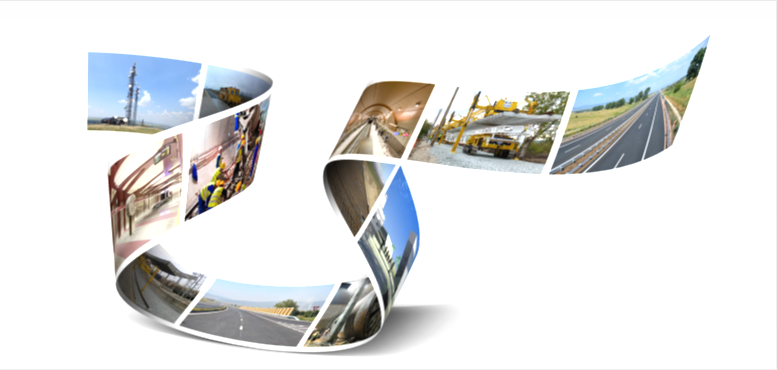 17 май 2016 г.
гр. София
Статус на ОПТ 2007-2013 г.
ОПТ финансира 118 проекта, 25 инвестиционни проекта (11 „големи“), 20 от тях са завършени

5 незавършени инвестиционни проекта (4 „големи“) - „Обход на гр. Габрово”; „Реконструкция на ж.п. линията Първомай – Свиленград”; „Рехабилитация на у-ци от ж.п. линията Пловдив – Бургас”; „Модернизация на  
     ж.п. у-к Септември - Пловдив”; ИМТ „Пловдив” 

Всички проекти на бенефициентите “Метрополитен” АД, ДППИ и АППД са завършени

Добро сътрудничество с МФИ - ЕИБ и Световна Банка (всички технически помощи са приключени и одобрени; помощта на Джаспърс)

С изменение на Закона за пътищата в сила от 15.04.2016 г. се прекратява дейността на НКСИП, като всички права и задължения преминават към АПИ


V заседание на Комитета за наблюдение на Оперативна програма “Транспорт и транспортна инфраструктура” 2014-2020 г.
Дейности по приключване на програмен период  
2007-2013 г. (1)
Одобрение на трето изменение на ОПТ 2007-2013 г. 

На 15.12.2015 г. ЕК одобри третото изменение/модификация на ОПТ 2007-2013 г., което включва:

Увеличение на процента на съфинансиране на КФ - 85%/15% (промяна на решенията на ЕК за одобрение на „голям проект“ в ПО1 и ПО2 - 3 жп, 5 пътни и 1 метро)

2.    Предложения за фазиране/намаляване обхвата на „големи“ проекти
Лот 1 „Западна дъга на Софийски околовръстен път“  
      одобрено с Решение на ЕК от 19.04.2016 
Част от дейностите по изграждане на  ж.п. линията „Септември - Пловдив“   
      одобрено с Решение на ЕК от 19.04.2016
Част от дейностите по изграждане на ж.п. линията „Пловдив – Бургас“      
      одобрено с Решение на ЕК от 04.05.2016 
3.   Прехвърляне на 10 млн. евро от ПО5 в ПО3 за изпълнение на проекта за 
      разширение на Линия 2 на метрото от МС „Джеймс Баучер" до МС “Витоша”
      Третото изменение наложи препрограмиране на двете оперативни програми 

Изменения на програмата, предшестващи третото изменение на ОПТ

V заседание на Комитета за наблюдение на Оперативна програма “Транспорт и транспортна инфраструктура” 2014-2020 г.
Дейности по приключване на програмен период  
2007-2013 г. (2)
АПИ подаде ФК за два “ретроспективни” проекта на обща стойност 20 млн. евро

Бенефициентите се възползваха от механизма за предоставяне на безлихвен заем ДДС6 за осигуряване на обема плащания в края на програмния период

С Решение № 271/ 6.10.2015 г.  и Решение № 62/ 25.03.2016 г. на МС бе предоставена временна безлихвена финансова помощ на НКЖИ на обща стойност 318 000 000 лв.

Установяване на график за ангажиментите на бенефициентите и УО (внасяне в УО на Окончателни доклади и ОИП за незатворените проекти; верификация на разходите, /техническа и финансова/; проверки на място; обработка на нередности; затваряне на констатации от одитни и контролни органи; осчетоводяване и приспадане на засегнатите разходи; анексиране на ДБФП и др.)

     Повторната проверка на УО на договори  по обществени поръчки  обхвана всички 
      бенефициенти (64 бр. на НКЖИ;  12 бр. на Метрополитен; 63 бр. на АПИ; 13 бр. на 
      ДППИ; 2бр. на АППД; 17 бр. на  НКСИП) и налагане на финансови корекции 

Заведени сигнали за нередности - 259 бр.; Обработени и регистрираните нередности – 69 бр.; обща стойност на договорите, по които има нередности – 480 млн. евро.; обща стойност на нередностите - 16,5 млн. евро. (3,5 %)
V заседание на Комитета за наблюдение на Оперативна програма “Транспорт и транспортна инфраструктура” 2014-2020 г.
Резултати от приключване на ОПТ 2007-2013 г.
УО изготви и изпрати на СО два доклада по сертификация с платените от бенефициентите до 31.12.2015 г. разходи:
      -  Междинен доклад по сертификация, с включени разходи верифицирани към 29.02.2016 и изпратен от СО до ЕК на 18.04.2016 г. (106 млн. евро само КФ и ЕФРР)
      -  Финален Междинен доклад по сертификация (ФМДС) и Декларация за допустимите разходи (ДДР) с включени разходи верифицирани към 28.04.2016 (189 млн. евро – 161,4 млн. евро по КФ и 27,5 млн. евро по ЕФРР)
Заедно с ФДС, УО представи списък на “нефункциониращите” проекти - „Обход на гр. Габрово и „Модернизация на жп участъка Септември – Пловдив”

УО изготвя и представя на СО в срок до 30.11.2016 г. Окончателен доклад по сертификация и Декларация за допустимите разходи  с окончателния размер на верифицираните от УО разходи

Рискове
	- Липса на достатъчен административен капацитет, в т.ч. липса на практически опит на национално ниво
      - Съвпадане на процеса по приключване на програмен период 2007-2013 г. и 
      верификация/сертификация през програмен период 2014-2020 г.

V заседание на Комитета за наблюдение на Оперативна програма “Транспорт и транспортна инфраструктура” 2014-2020 г.
Проекти в изпълнение след 2015 г.
„Обход на гр. Габрово” (в списъка на нефукциониращи проекти)
  Общ физически напредък – 23%; 
  Прогноза за завършване – 2017 г.
 Необходими средства за завършване на проекта – 28 млн. евро
 	
 „Реконструкция и електрификация на ж.п. линията Първомай – Свиленград”   
  Общ физически напредък – 90%; 
  Прогноза за завършване – м. декември 2016 г.
  
  „Рехабилитация на участъци от ж.п. линията Пловдив – Бургас”
  Общ физически напредък – 95%; 
  Прогноза за завършване – м. декември 2016 г.
  
   „Модернизация на ж.п. у-к Септември -Пловдив” (в списъка на нефукциониращи проекти)
  Общ физически напредък – 76%; 
  Прогноза за завършване – м. декември 2016 г.
	
  „ИМТ Пловдив”   
  Общ физически напредък – 56%; 
  Прогноза за завършване – м. юни 2016 г.

      V заседание на Комитета за наблюдение на Оперативна програма “Транспорт и транспортна инфраструктура” 2014-2020 г.
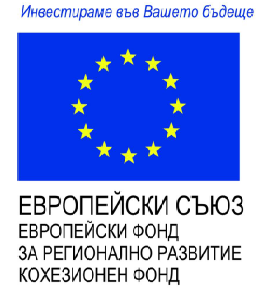 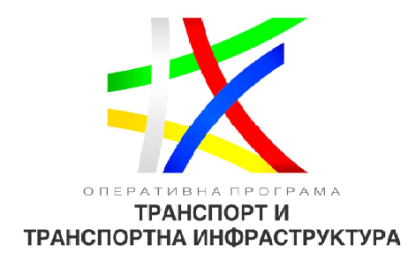 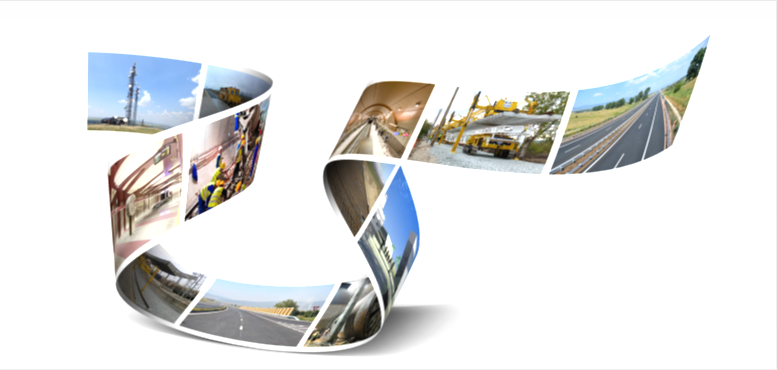 Благодаря за вниманието!